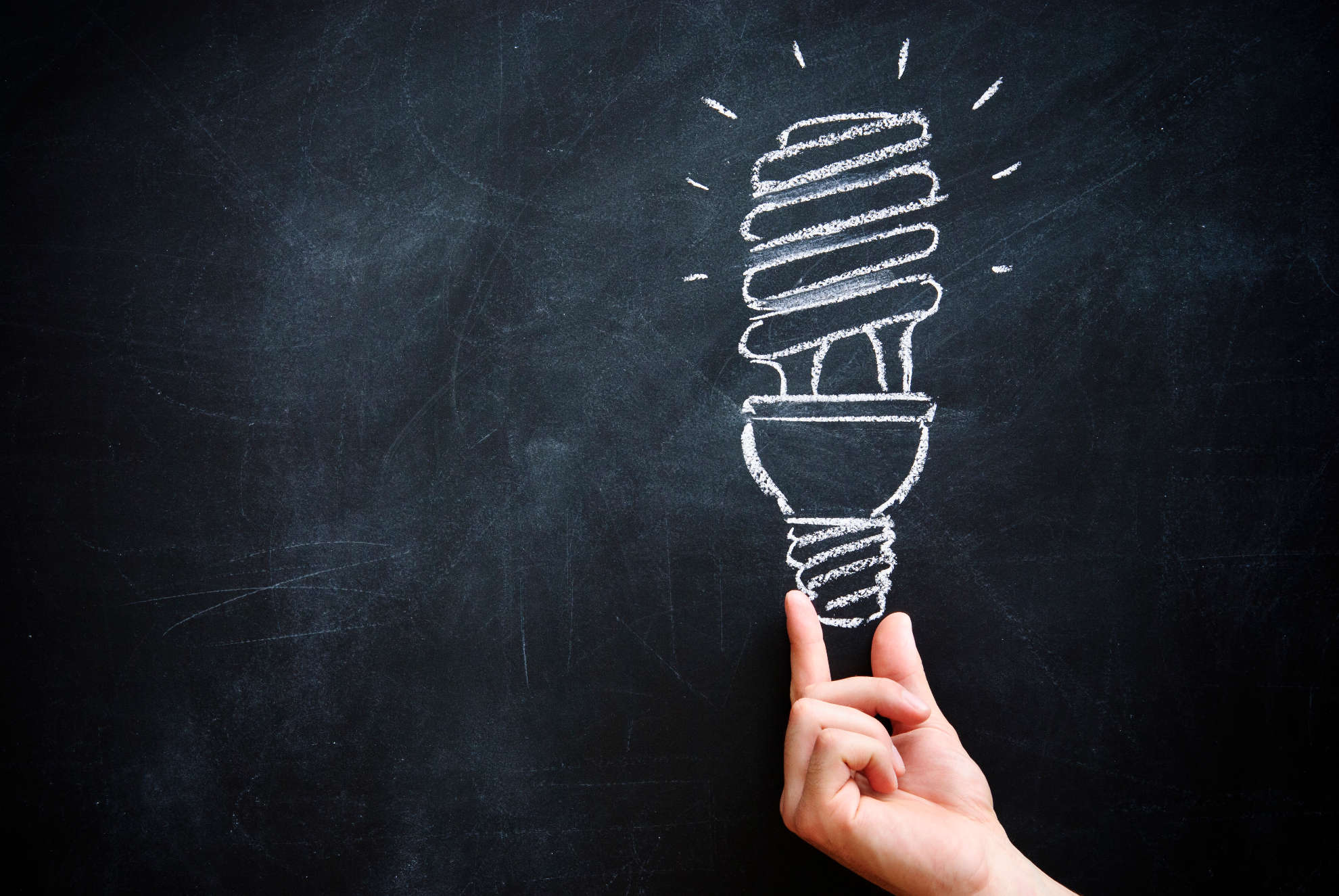 LICZBY CAŁKOWITE
#matematyka #liczby #nauka
[Speaker Notes: Tło ze strony http://lodzkieszkoly.blox.pl/tagi_b/2979/tablica.html]
LICZBY UJEMNE
LICZBA                          3  -7   0,46  -178  -34567890008   
LICZBA PRZECIWNA  -3   7  -0,46   178   34567890008

     PRECIWNOŚCIĄ LICZBY DODATNIEJ JEST LICZBA UJEMNA            
     PRECIWNOŚCIĄ LICZBY UJEMNEJ JEST LICZBA DODATNIA
DODAWANIE LICZB UJEMNYCH - WSTĘP
JEŚLI PRZED LICZBĄ NIE MA MINUSU TO ZNACZY ŻE JEST DODATNIA                   
                                
                                      4+(-5)=(-1)

JEŚLI LICZBA UJEMNA WYSTĘBUJE PO INNYM ZNAKU TO ZAPISUJEMY JĄ W TAKI SPOSÓB :
3+(-2) =1  
17+(-23)+3=(- 3)
DODAWANIE LICZB UJEMNYCH – CIĄG DALSZY
4+(-5)=(-1)

PLUS Z MINUSEM SIĘ KASUJĄ
++++                                                            ++++ + ----- = -
----- CZYLI -1                                        4    +   -5  = -1

    GDY MAMY SAME LICZBY UJEMNE LUB DODATNIE TO NORMALNIE DODAJEMY
O ILE RÓŻNIĄ SIĘ LICZBY
-5    -4    -3     -2    -1     0     1     2     3     4     5
ODP.-2 JEST O 6 MNIEJSZE OD 3

                LICZBA O 3 MNIEJSZ NIŻ -4 TO -7
               LICZBA O 3 WIĘKSZA NIŻ -4 TO -1
MNOŻENIE LICZB CAŁKOWITYCH
4x6= 24                               WYNIK DODATNI JEST GDY OBIE LICZBY
          zmieniamy pierwszy                            W DZIAŁANIU SĄ DODATNIE LUB UJEMNE                                     
                            czynnik na liczbę 
                                   przeciwną
                           (-4)x6= -24
                                            zmieniamy drugim
                                                                               czynnik na liczbę 
                                                                                        przeciwną

              
                                                           (-4)x(-6)= 24                 
WYNIK  UJEMNY JEST GDY OBIE LICZBY
W DZIAŁANIU SĄ DODATNIE LUB UJEMNE
DZIELENIE LICZB CAŁKOWITYCH
4x(-6)= -24, WIĘC (-24): 4= (-6) I (-24): (-6)=4


(-4)x(-6)=24, WIĘC 24: (-4)=(-6) I 24: (-6)=(-4)
ŹRÓDŁA
http://lodzkieszkoly.blox.pl/tagi_b/2979/tablica.html

PODRĘCZNIK DO MATEMATYKI DLA KLASY PIĄTEJ
AUTORZY
OLA ŁABIENIEC
EMILA KRZYWONOS
MAKSI LISKOWACKA 
                   5a